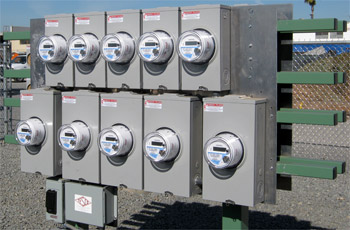 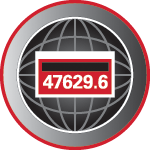 Ratio, Burden, Admittance Testing
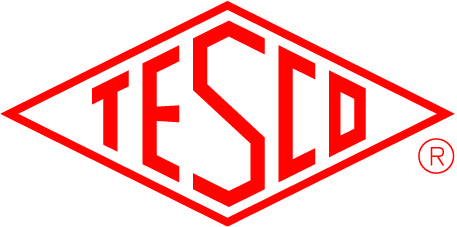 Prepared by Tom Lawton, TESCO
The Eastern Specialty Company

For North Carolina Electric Meter School
Advanced Session
Wednesday, June 27, 2018 at 10:30 a.m.
10/02/2012
Slide 1
Agenda – Advanced Session
What we will not cover!
The Very Basics: meter forms and
self-contained vs. transformer rated 
What we will cover
CT Functionality Basics 
The Faceplate:
Terminology and Specifications
Ratio Testing
Burden Testing
Admittance Testing
Demag Functions
Roundtable: What you do and why?
What is a CT? a PT?
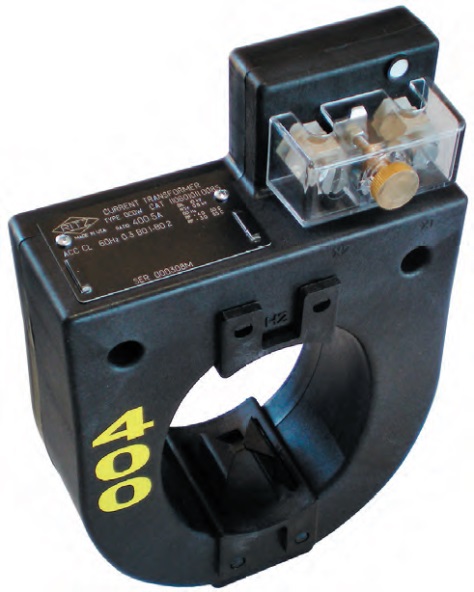 “A current transformer (CT) is used for measurement of alternating electric currents. Current transformers, together with voltage (or potential) transformers (VT or PT), are known as instrument transformers. When current in a circuit is too high to apply directly to measuring instruments, a current transformer produces a reduced current accurately proportional to the current in the circuit, which can be conveniently connected to measuring and recording instruments. A current transformer isolates the measuring instruments from what may be very high voltage in the monitored circuit. Current transformers are commonly used in metering and protective relays in the electrical power industry.” - Wikipedia
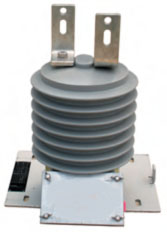 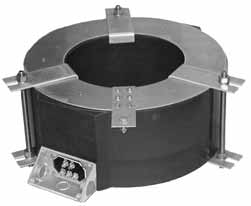 Shop Testing
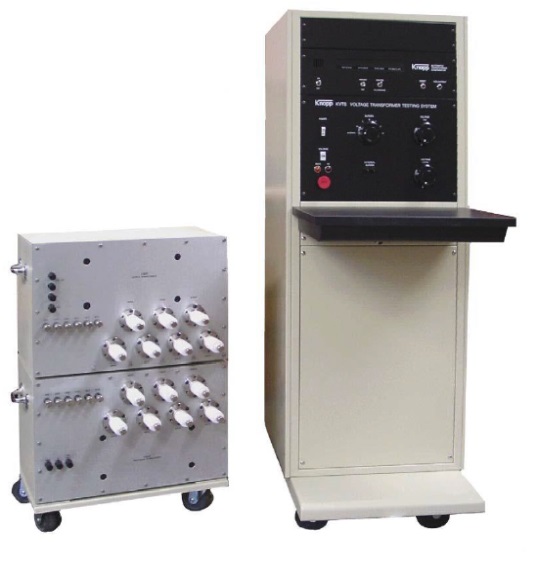 Accuracy Testing
Meter Communications Performance 
Software & Firmware Verification
Setting Verification
Functional Testing 
Disconnect/Reconnect Functionalityand as left setting
Ratio and accuracy testing
Polarity checking 
Accuracy class determination
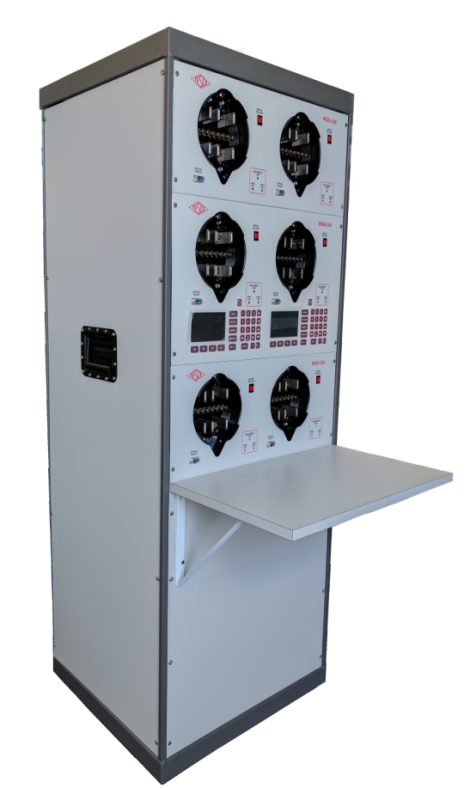 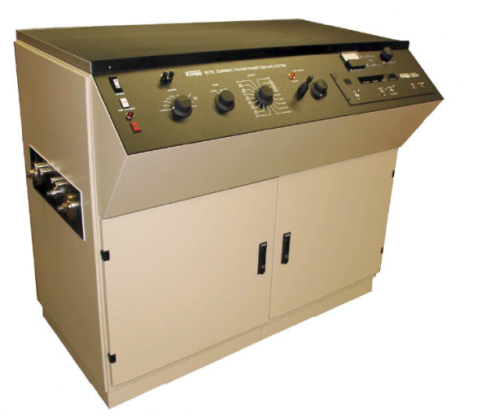 Slide 4
Shop Testing Programs
100% of all Transformers
If not possible then sample testing of all and 100% of all those over a certain size for CT’s and all VT’s (generally not a large volume)
Transformer testing should include 
Ratio and accuracy testing
Polarity checking 
Accuracy class determination
100% of all transformer rated meters
If not possible then sample testing of all transformer rated meters and 100% of all those going into a certain size service and over
Meter testing should include
Software & Firmware Verification
Setting Verification
Functional Testing 
Disconnect/Reconnect Functionalityand as left setting
What is a CT?
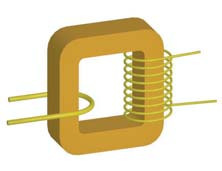 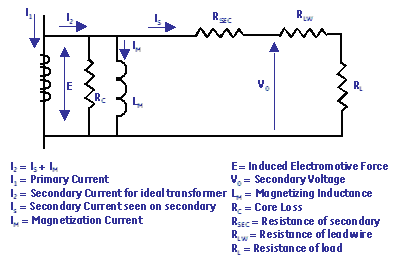 Conceptual Picture of a CT
Equivalent Circuit w/ losses
As current is applied in the primary, it produces a magnetic flux in the core. This flux flows through the core and induces a current in the secondary windings and circuit that is proportional to the number of turns.
Example Application
SOURCE
LOAD
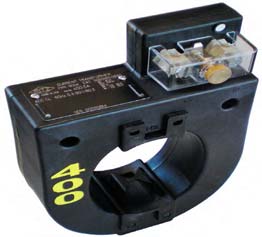 PHASE A
400A
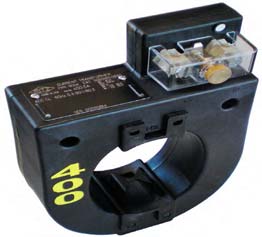 PHASE B
400A
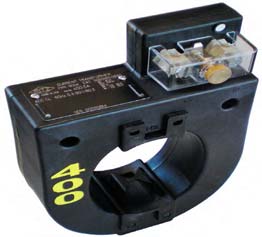 PHASE C
400A
9S Meter Installation
5A
5A
5A
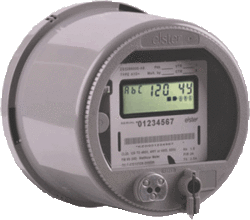 Faceplate Specifications
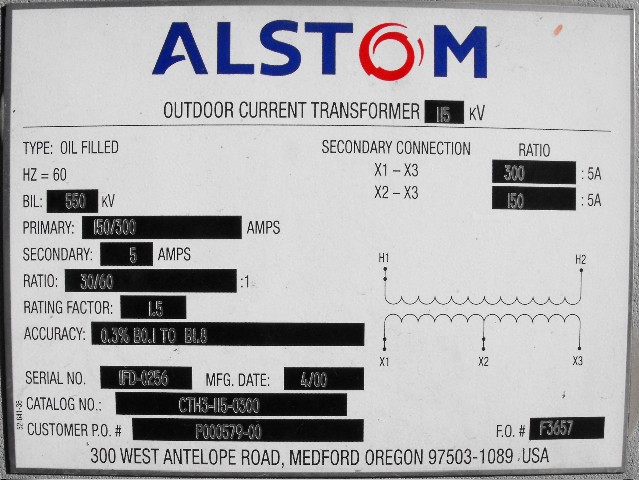 Faceplate Specifications
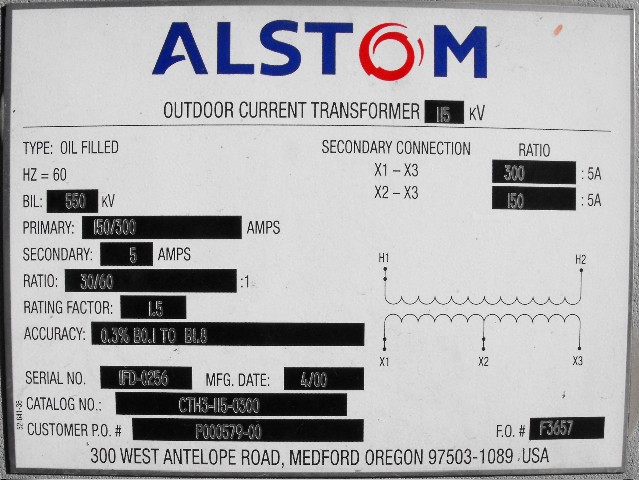 Ratio
CT’s Ratio
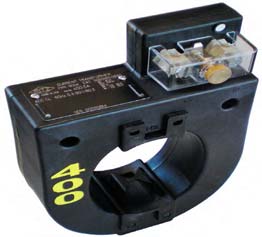 For instance, a CT with a 400:5 ratio will produce 5A on the secondary, when 400A are applied to the primary.
Faceplate Specifications
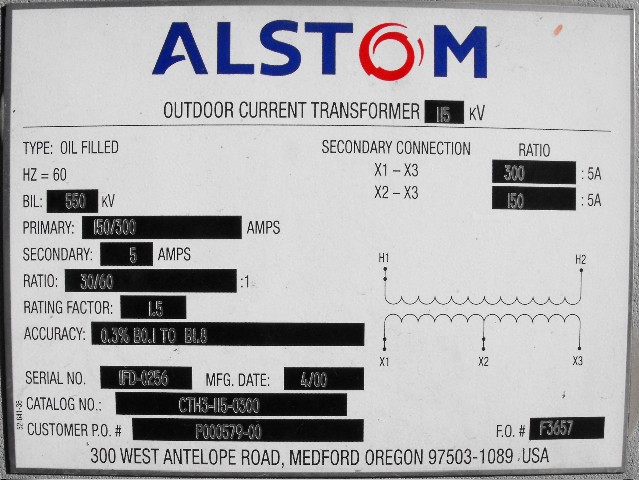 Thermalfactor
CT’s – Functions and Terminology
Thermal Rating factor

A value representing the amount by which the primary current can be increased without exceeding the allowable temperature rise.
For instance, a RF of 4.0 at 30° ambient on a 400:5 ratio CT would allow for a primary current up to 1600A.
Faceplate Specifications
Accuracy Classifications
All CT’s fall within an accuracy class.
IEEE Standards have defined accuracy classes.
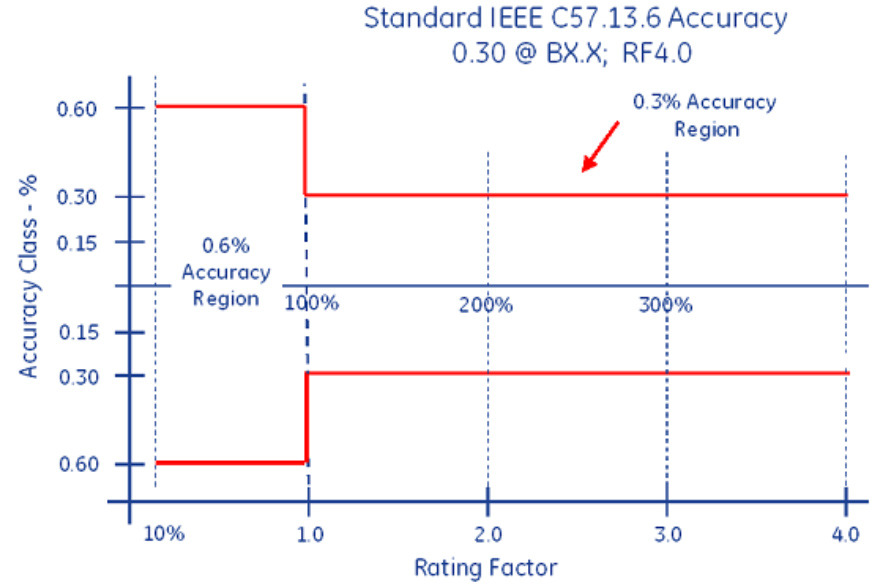 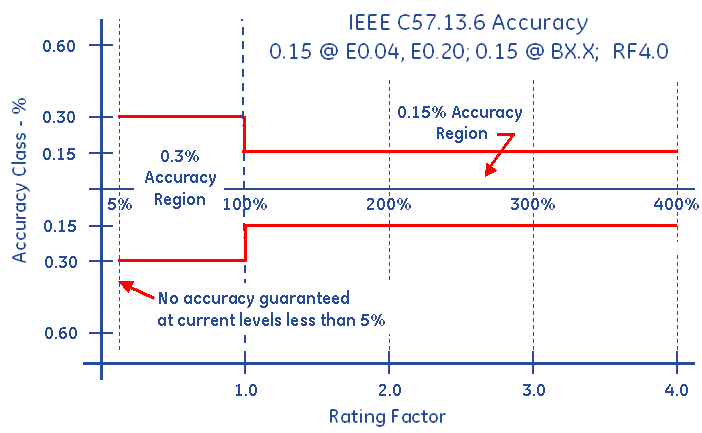 Faceplate Specifications
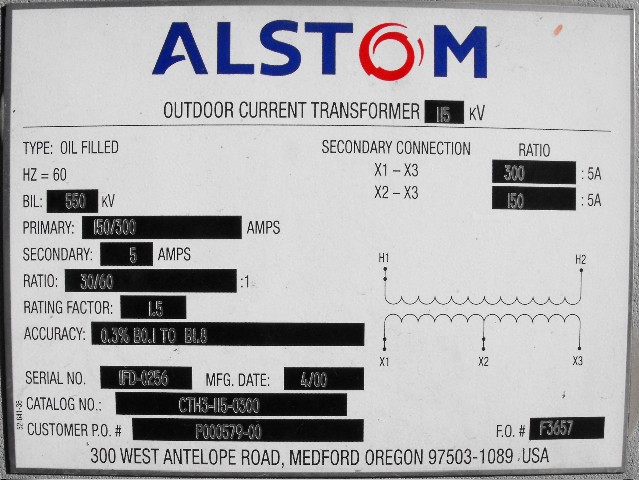 BurdenRating
Burden Rating
The burden range, present in the secondary circuit, that the manufacturer will guarantee their CT’s will still accurately function, in regards to the ratio specification.
Ratio Testing
Ratio of Primary Current to Secondary Current
SOURCE
LOAD
PHASE A
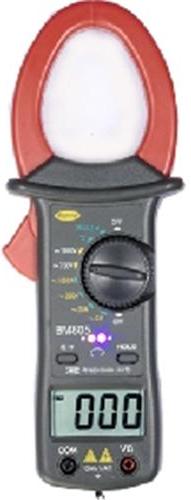 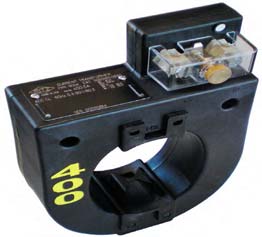 400A
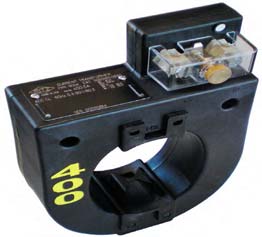 400A
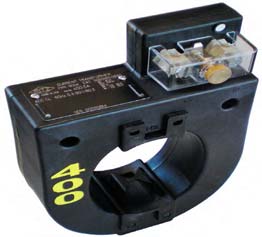 400A
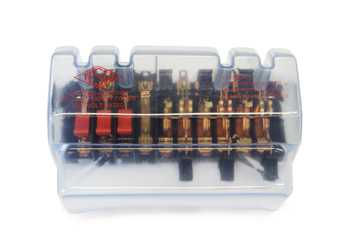 5A
5A
5A
Calculate Ratio
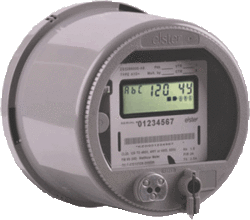 Burden Testing
Functionality with Burden Present on the Secondary Loop
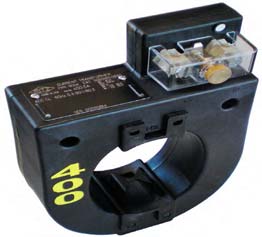 PHASE A
Some burden will always be present – junctions, meter coils, test switches, cables, etc.

CT’s must be able to maintain an accurate ratio with burden on the secondary.
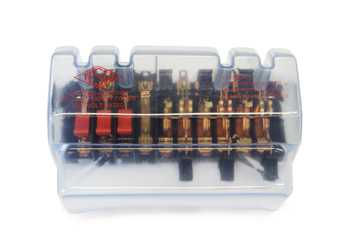 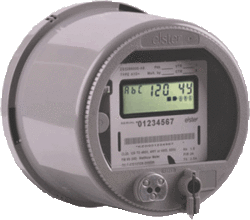 Burden Testing
Functionality with Burden Present on the Secondary Loop
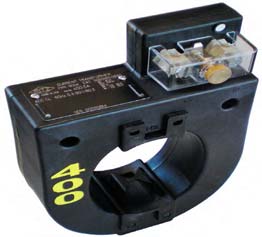 PHASE A
Some burden will always be present – junctions, meter coils, test switches, cables, etc.

CT’s must be able to maintain an accurate ratio with burden on the secondary.
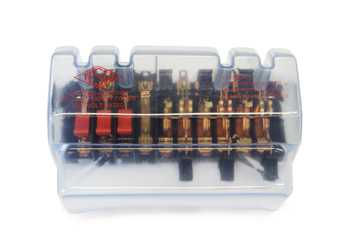 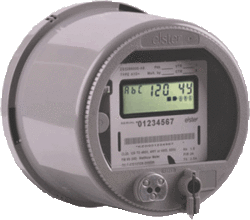 Burden Testing
Functionality with Burden Present on the Secondary Loop
Example Burden Spec:
0.3% @ B0.1, B0.2, B0.5
or
There should be less than the 0.3% change in secondary current from initial (“0” burden) reading, when up to 0.5Ohms of burden is applied
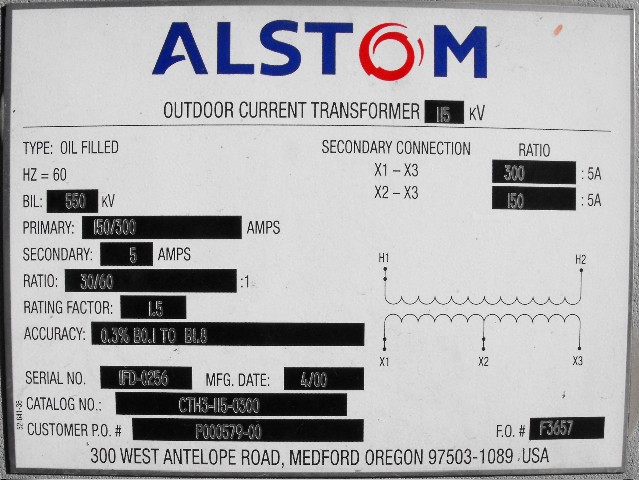 Burden Testing
Functionality with Burden Present on the Secondary Loop
ANSI Burden Values
0.1 Ohms
0.2 Ohms
0.5 Ohms
1 Ohms
2 Ohms
4 Ohms
8 Ohms
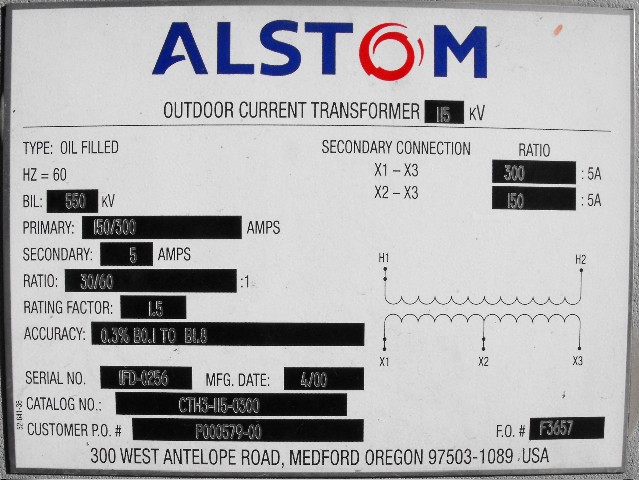 Burden Testing
0.3% @ B0.1, B0.2, B0.5
Initial Reading = 5Amps
0.3% x 5A = 0.015A
5A – 0.015 = 4.985A
Burden Testing
0.3% @ B0.1, B0.2, B0.5
Initial Reading = 5Amps
0.3% x 5A = 0.015A
5A – 0.015 = 4.985A
At 0.5Ohms of Burden
the secondary current is still at 4.990A – Less than 0.3% change – Good CT!
Admittance Testing
What is Admittance?
Admittance testing measures the overall “health” of the secondary loop of the CT.
Measured in units of MiliSiemens (mS)
Admittance is the inverse of impedance.
Impedance is the opposition to current.
Therefore, admittance testing measures the overall “health” of the secondary loop of the CT.
Admittance Testing
Admittance testing devices inject an audio sine wave signal into the secondary loop of the CT.
The resulting current is measured.
The voltage of the initial signal is known.
From these two parameters, the impedance, and thus the admittance can be calculated.
Admittance Testing
Admittance test results are not immediately intuitive.

Some analysis and interpretation is need.

What do all these mS values mean?
Admittance Testing
Three phase process is recommended.

Test each CT individually
Test the matched sets
Test over time
De-magnitization
CT’s can become magnitized, due to a number of reasons, including leaving the shorting clip open, near lightning strikes, and harmonic content.

CT’s can be demagnitized by slowly and smoothly increasing the secondary resistance until saturation occurs, and then slowly and smoothly decreasing the secondary resistance.

A resistance that will cause a secondary current reduction of 65% to 75% will typically put the CT into saturation.

*Some information has been taken from Radian Research’s Application Note 1109A: Admittance Testing Verifies CT Testing Integrity
Roundtable
What CT testing is executed at your utility?
Do you test CT’s?
Do you choose not to?
What method(s) do you use?
Why?
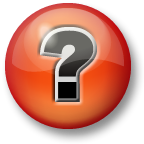 Questions?
Tom Lawton
TESCO – The Eastern Specialty Company 
Bristol, PA
215-785-2338
This presentation can also be found under Meter Conferences and Schools on the TESCO web site: www.tescometering.com